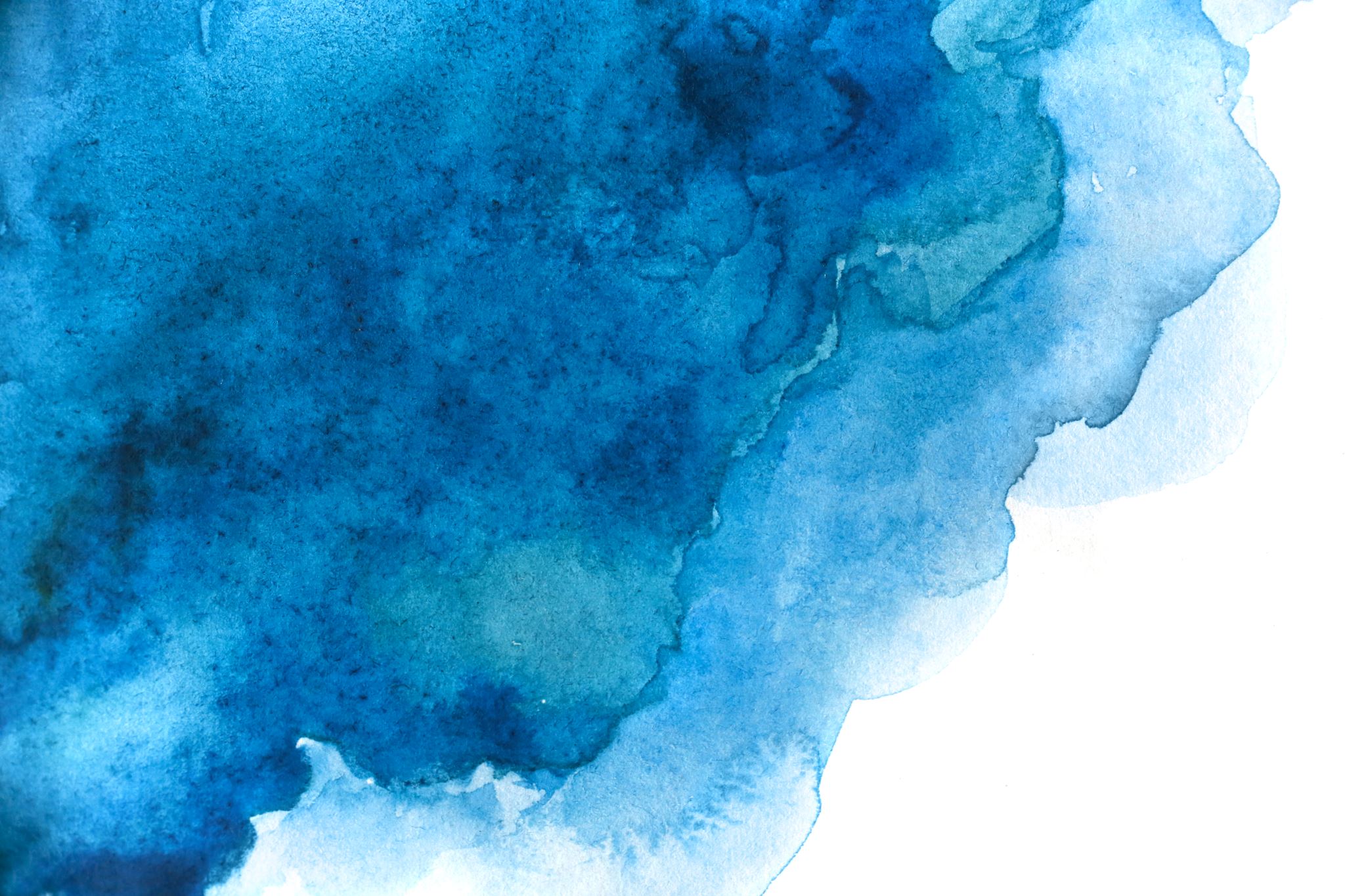 Erasmus+Austria 2021
Daniel Karbus
Overview
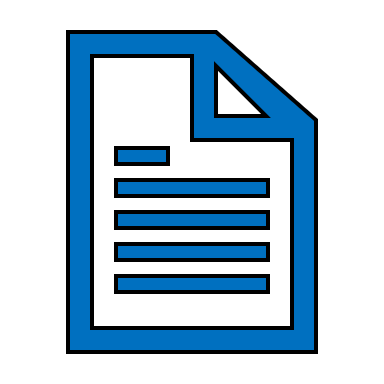 Klagenfurt
Education (University, seminars)
My trips
Why to go
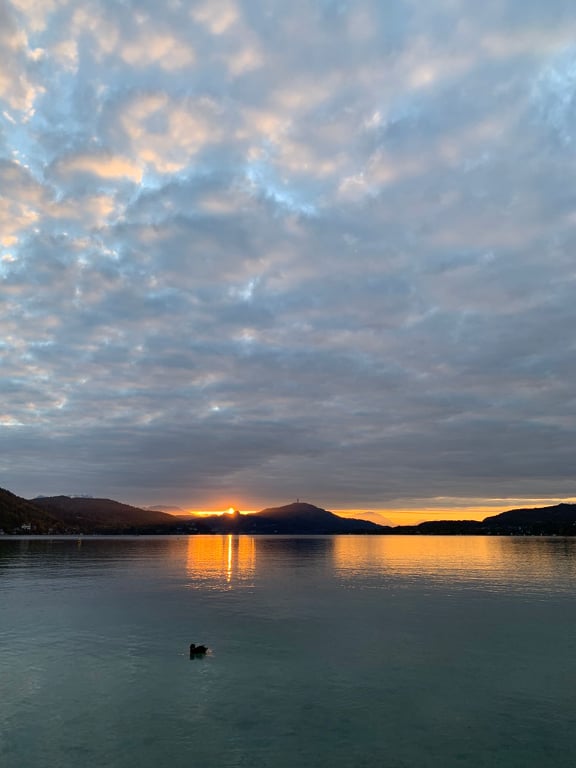 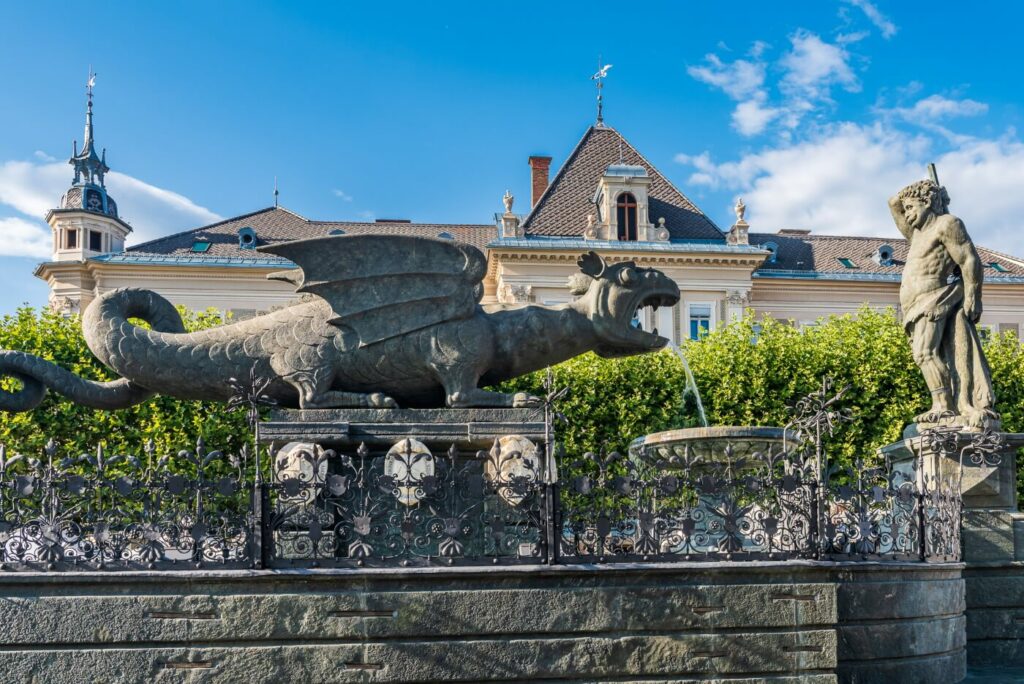 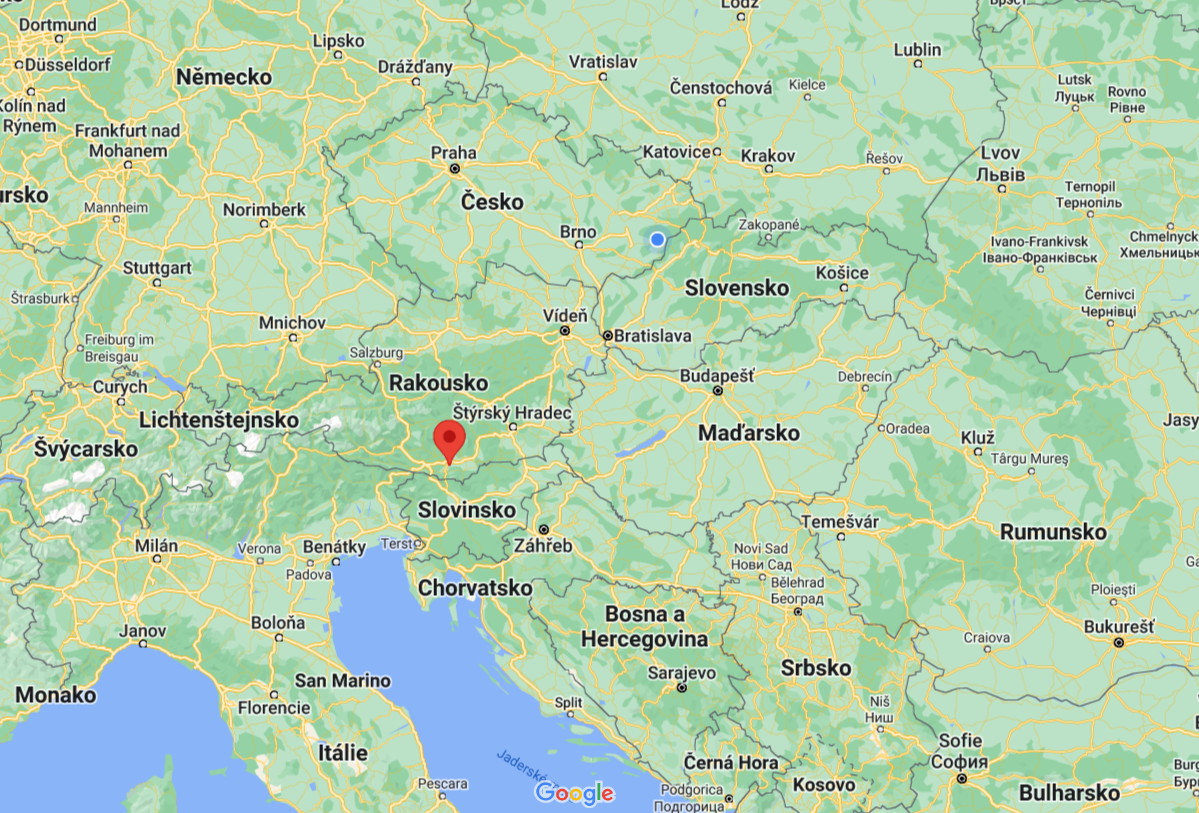 Klagenfurt am Wörthersee
It is the sixth-largest city in Austria
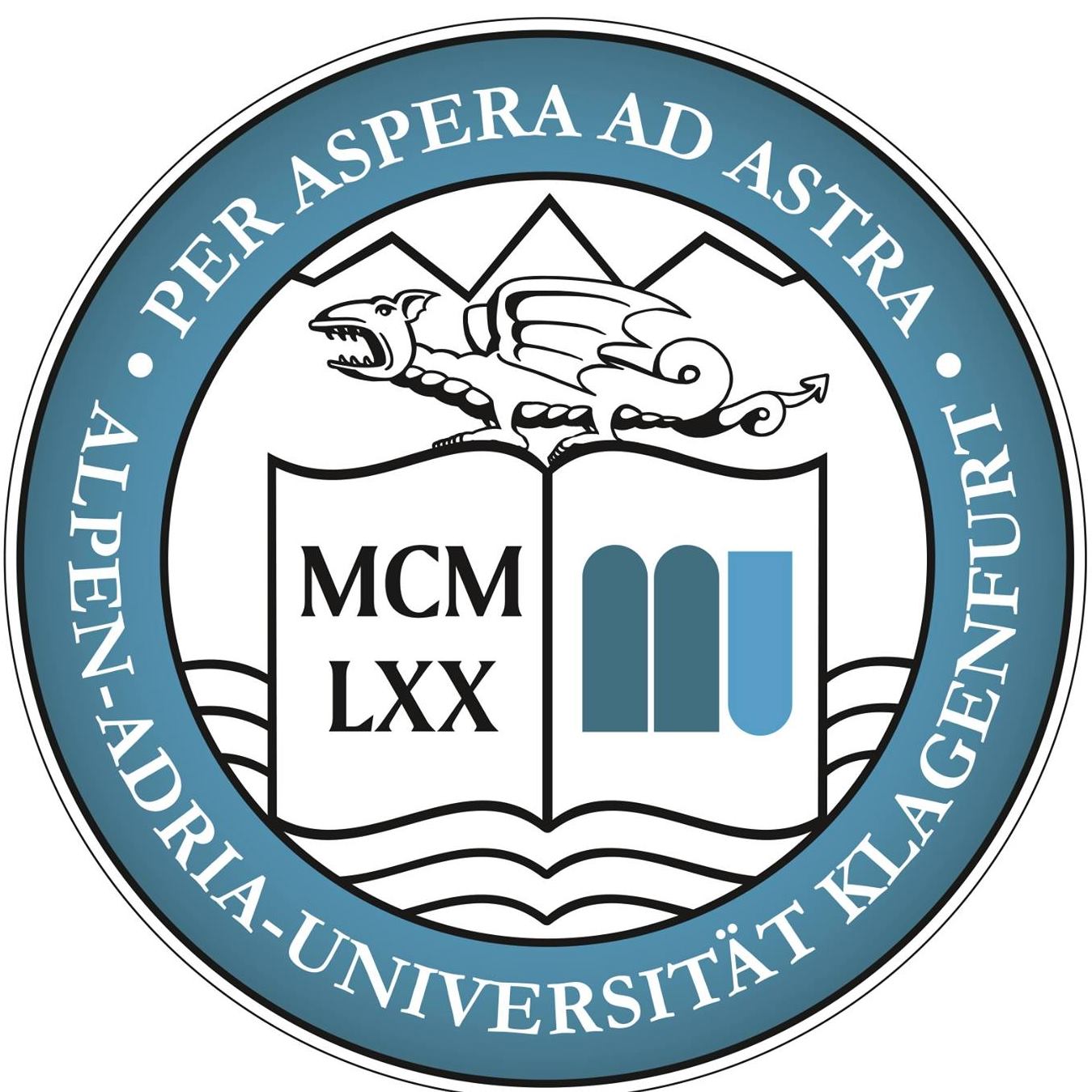 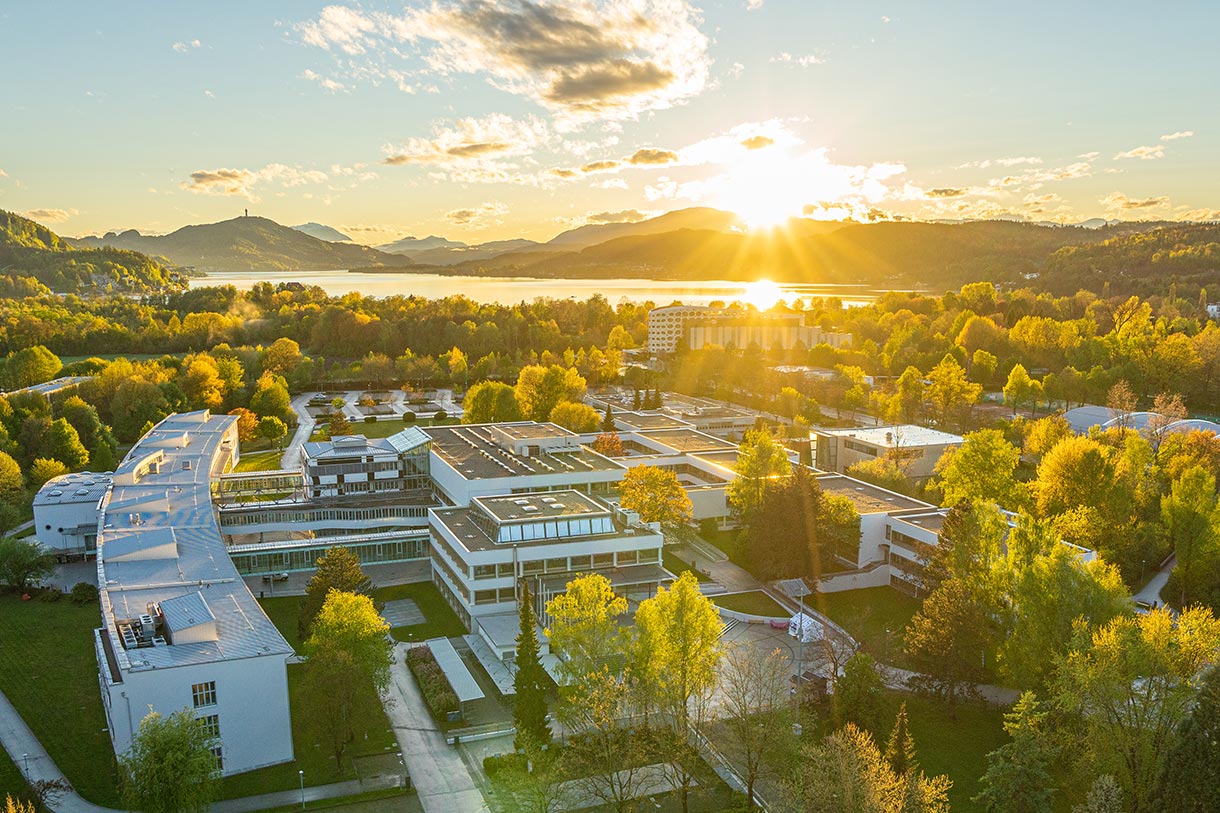 Alpen-Adria Universitat
A federal Austrian research university and the largest research and higher education institution in the state of Carinthia.
My seminars
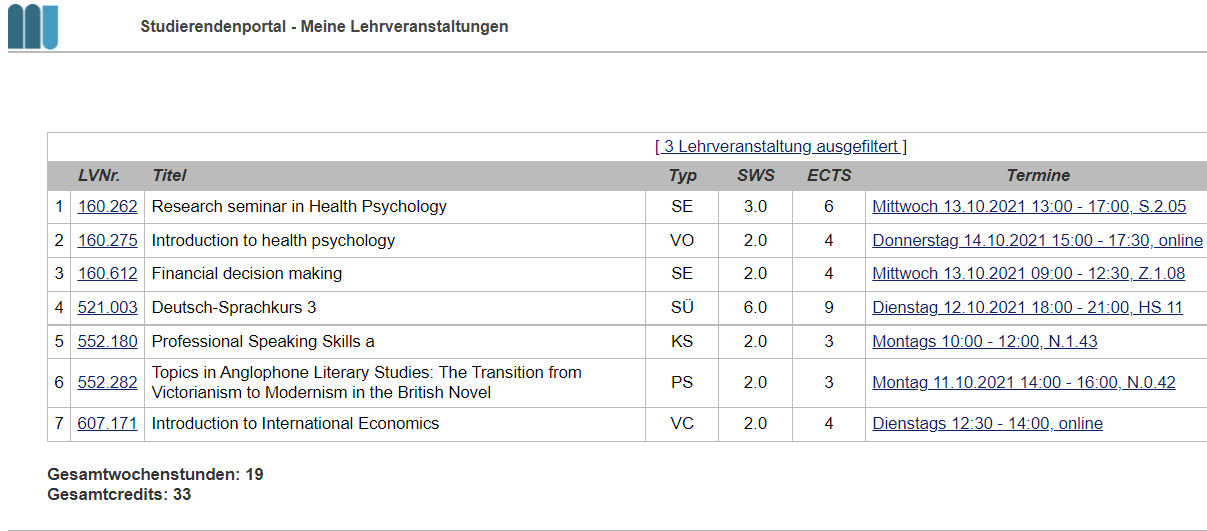 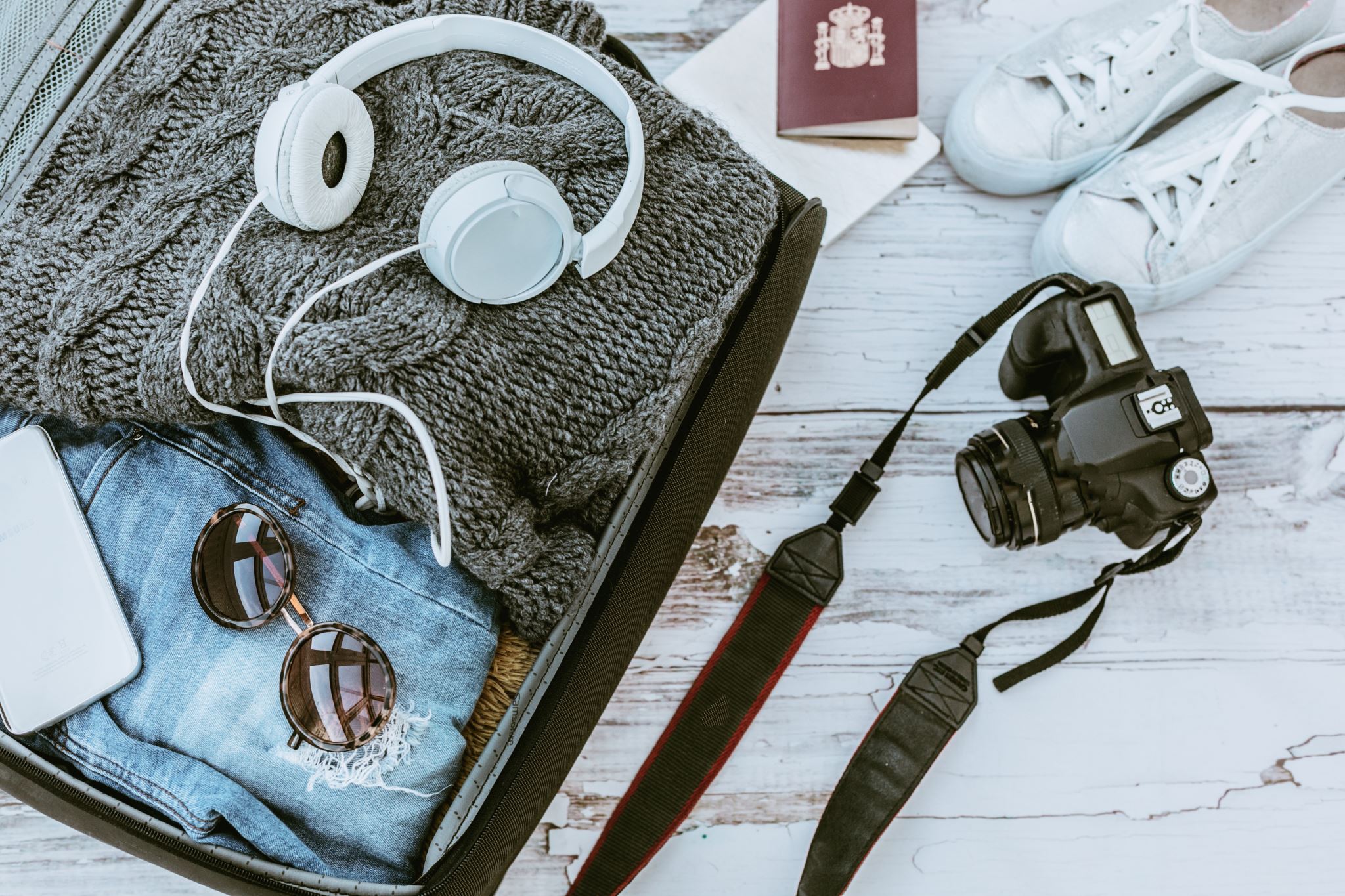 My trips
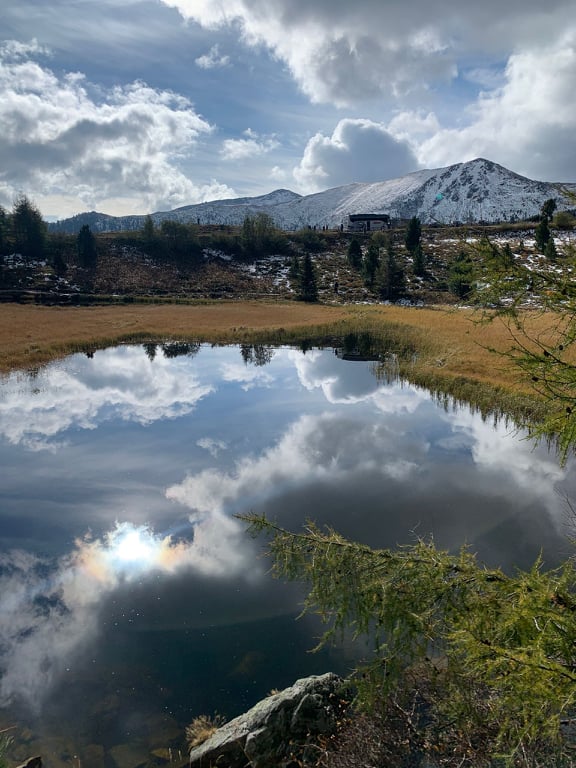 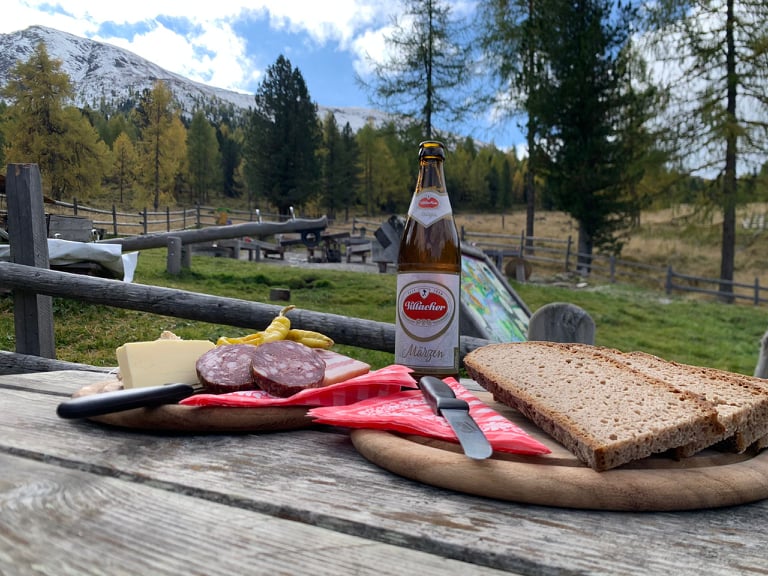 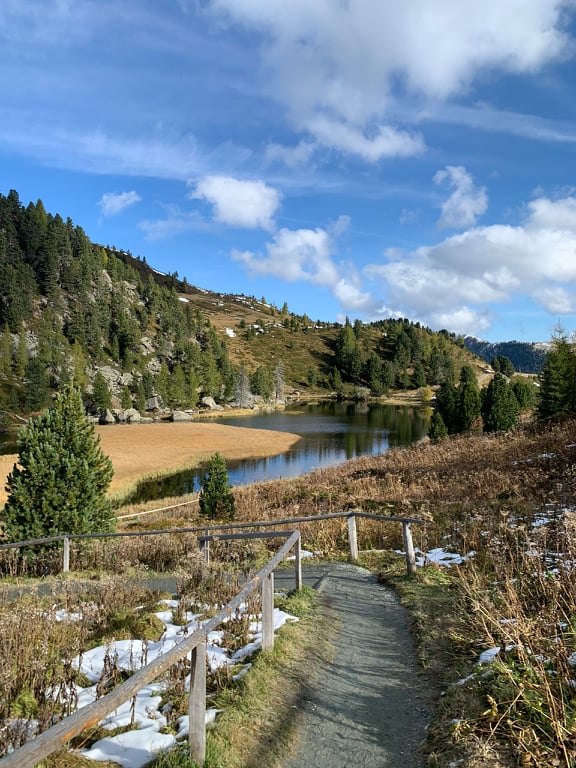 Nockalmstraße
Gentle mountain road with numerous attractions for all ages
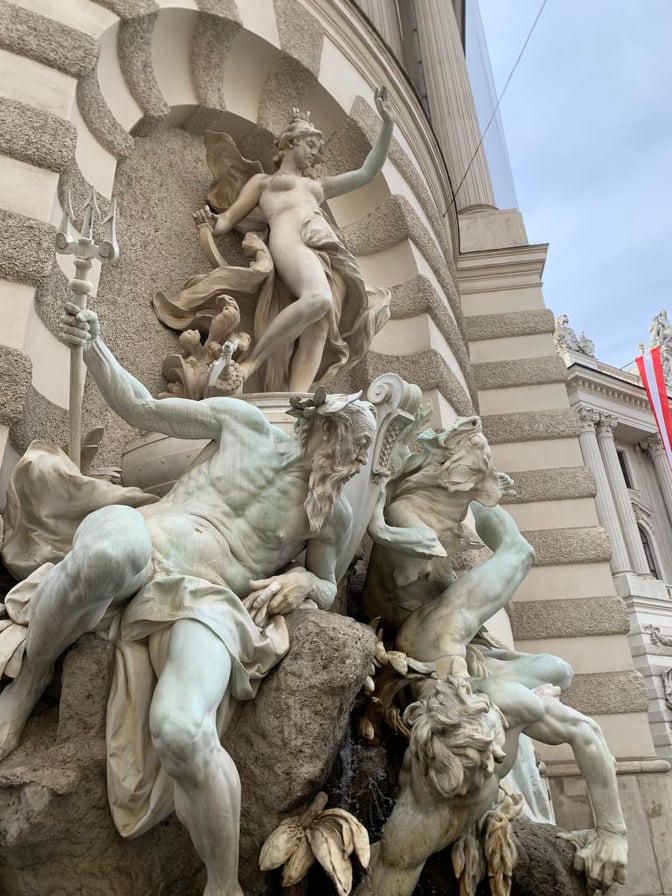 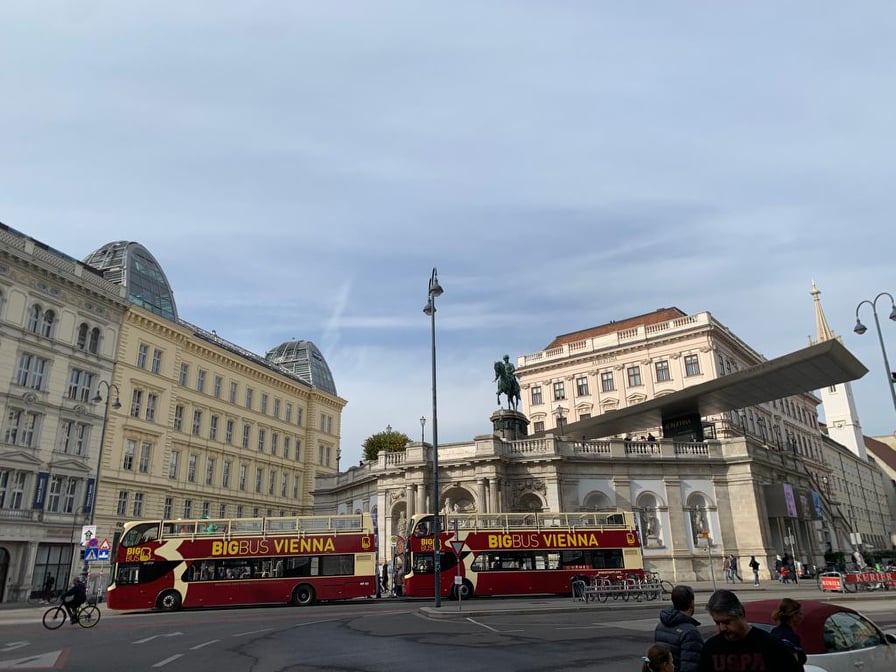 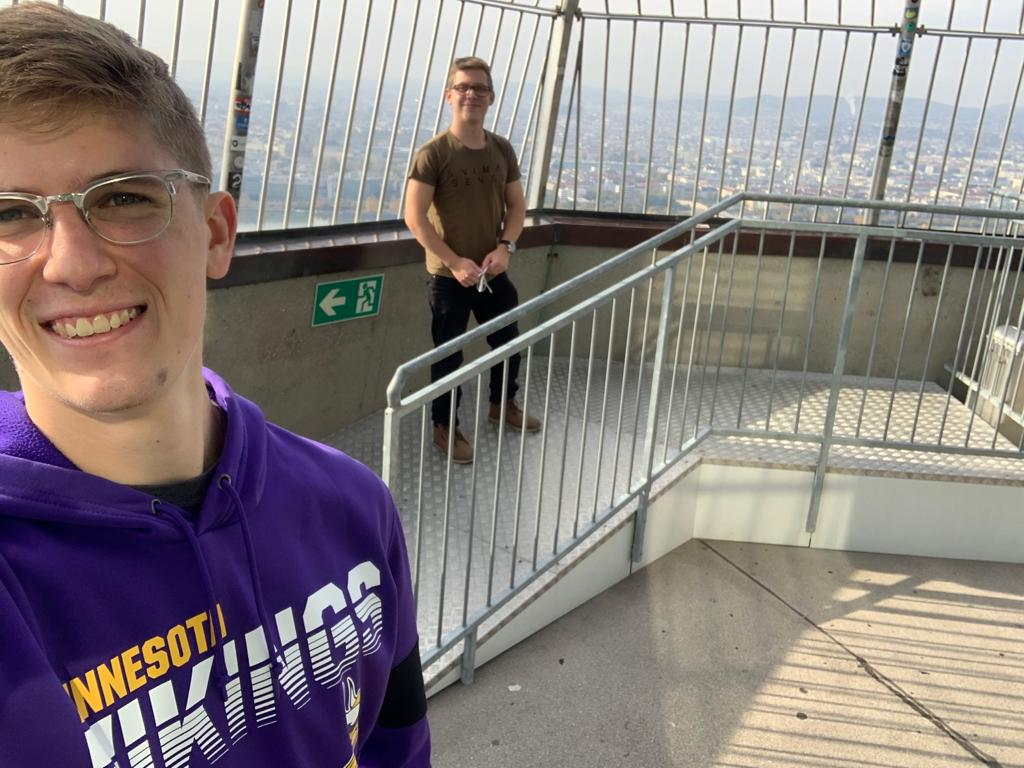 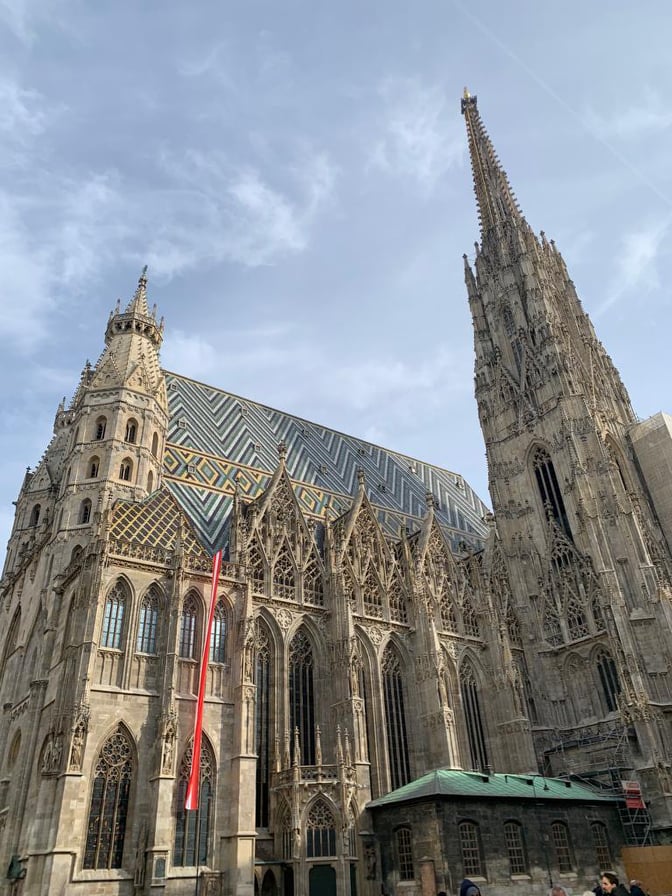 Vienna
the capital of Austria
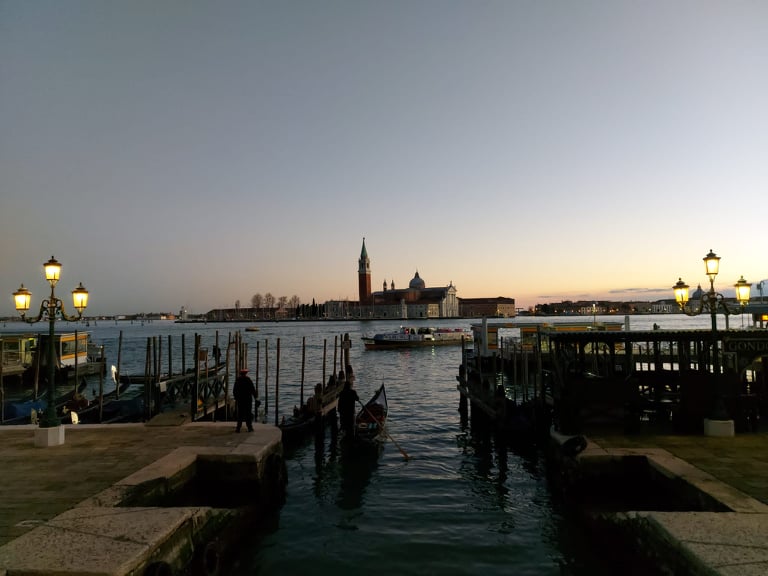 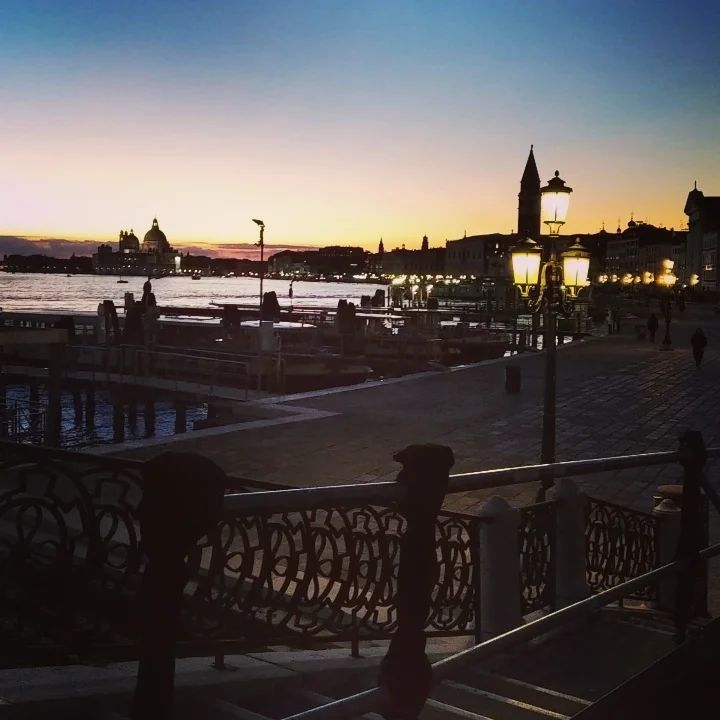 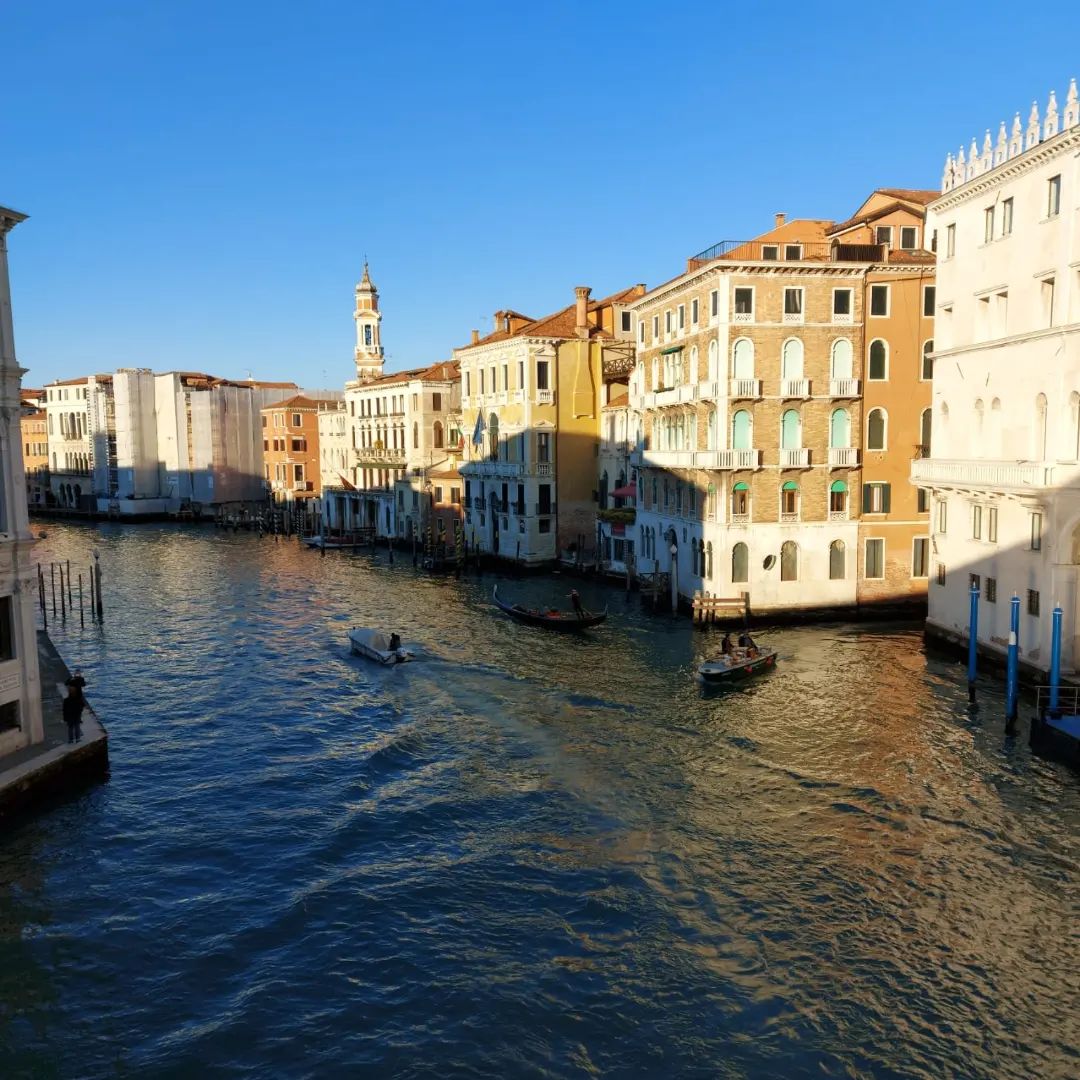 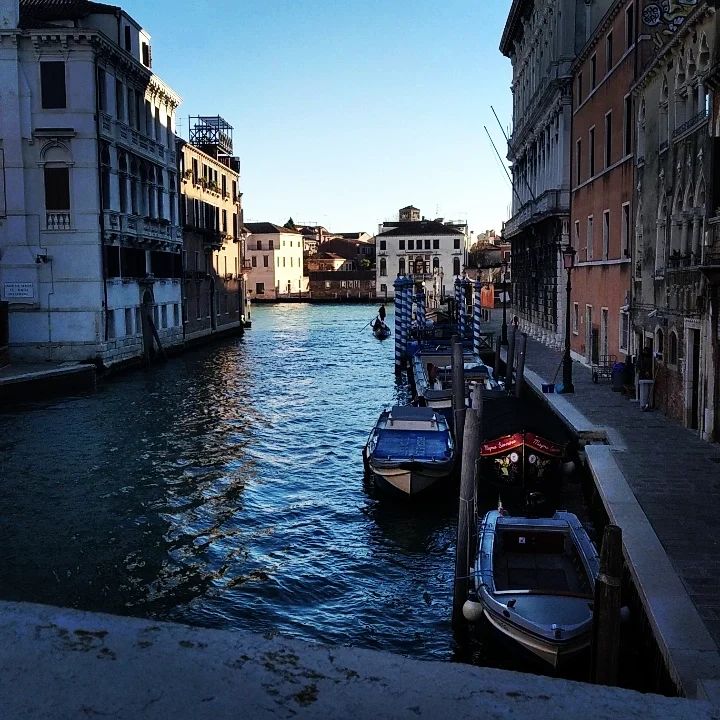 Venice
A place, I have always wanted to visit
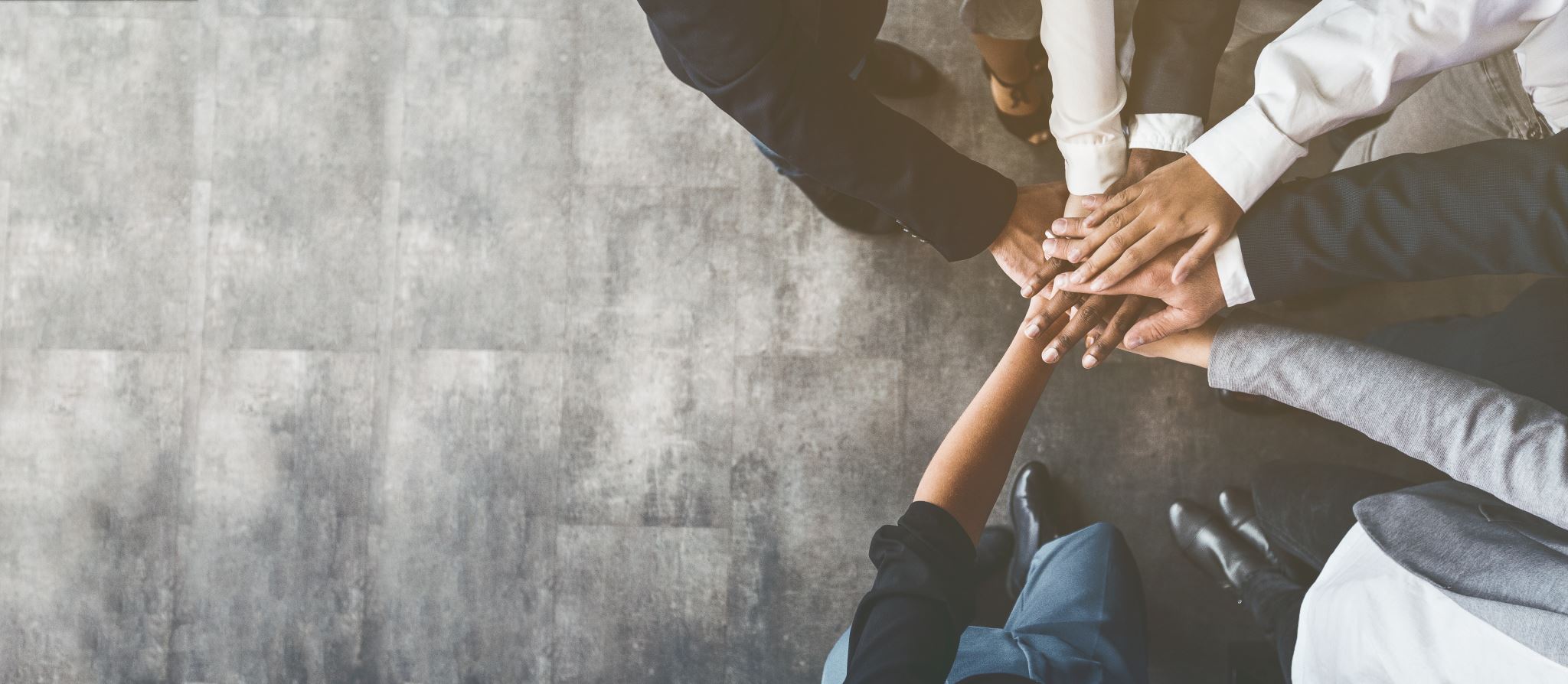 Why would I recommend to go?
Experience
Meeting a new people who can become your friends
Language improvement
Personal development
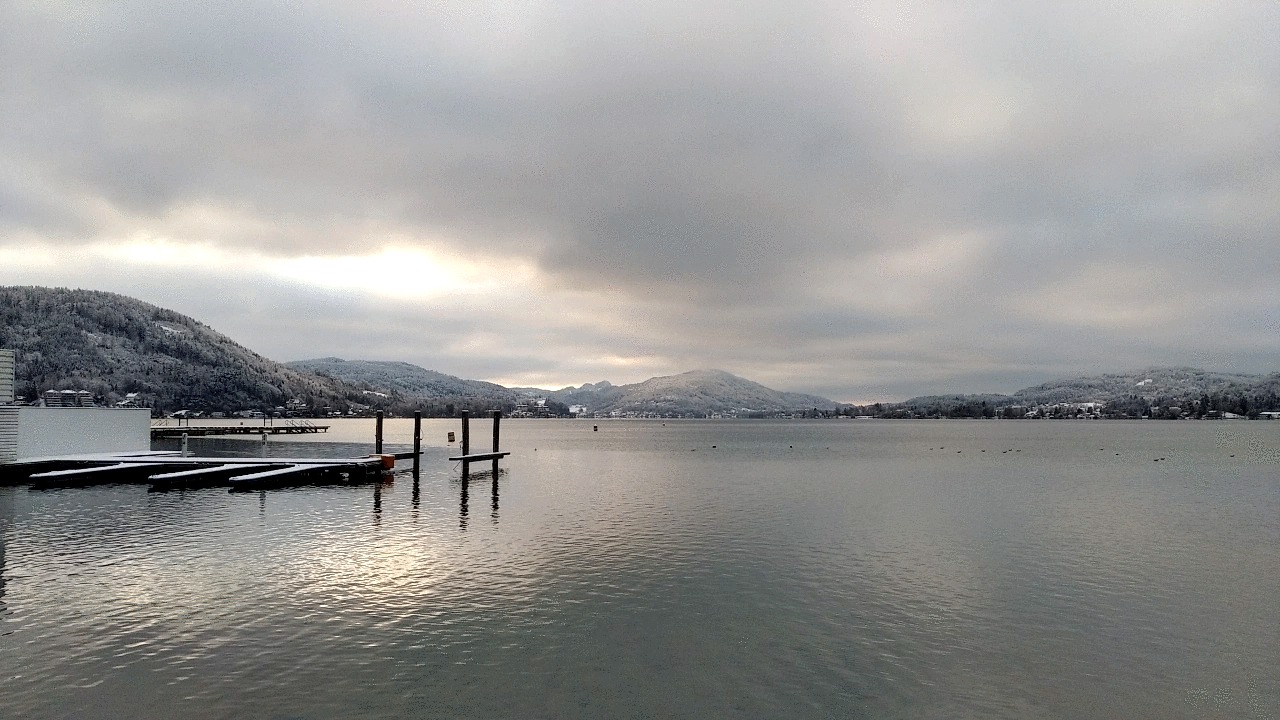 Thank you for your attention!